Мастер-класспо лепке из солёного теста«Овощи и фрукты - полезные продукты»
Подготовила:
Юферева Александра Петровна
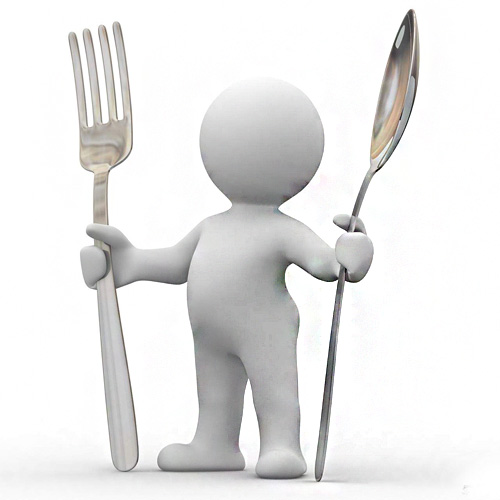 Всё что мы положим в рот,

Попадает к нам в…(живот)
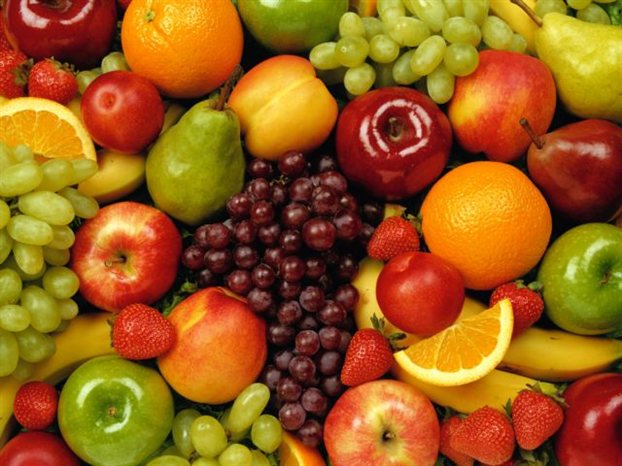 .
Какую пользу нам приносят фрукты, ягоды, овощи?
(Они содержат разные витамины)
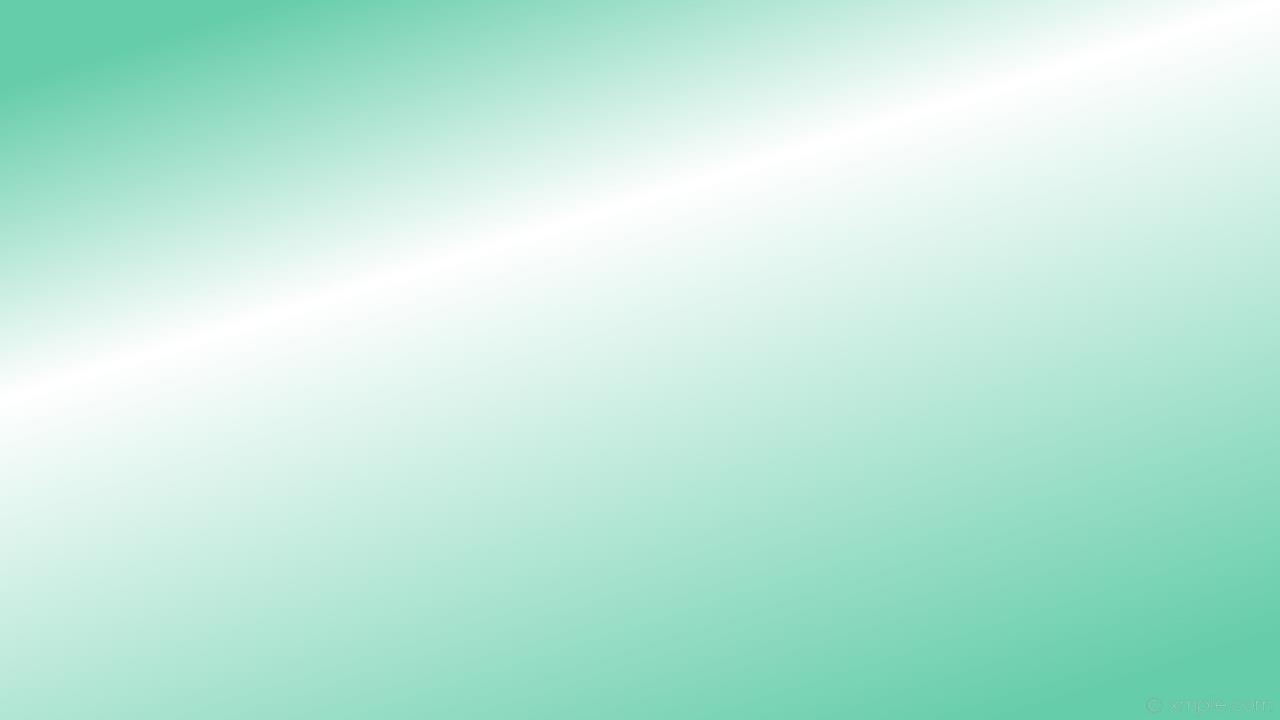 Зачем нам нужны витамины? (Они нужны нашему организму для усвоения пищи, они повышают работоспособность, сопротивляемость к инфекционным заболеваниям, способствуют росту нашего тела.)
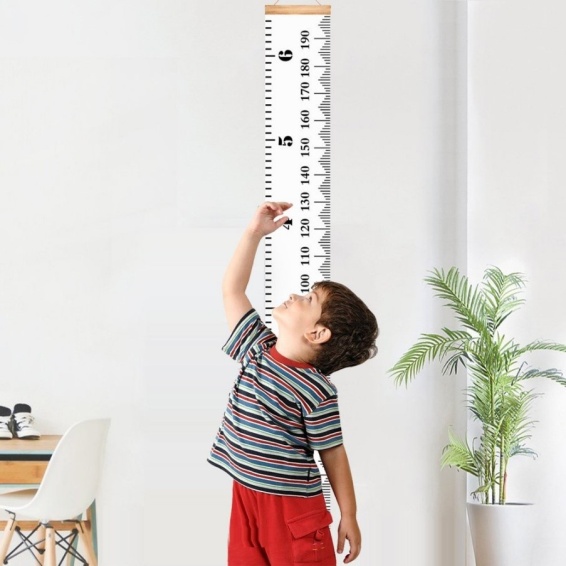 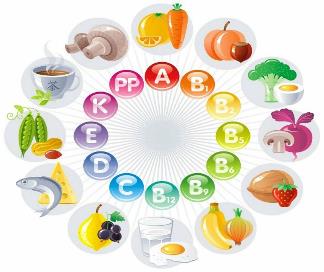 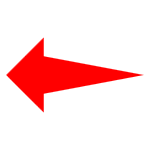 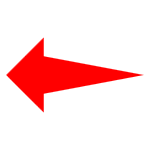 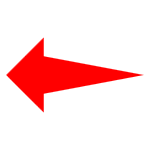 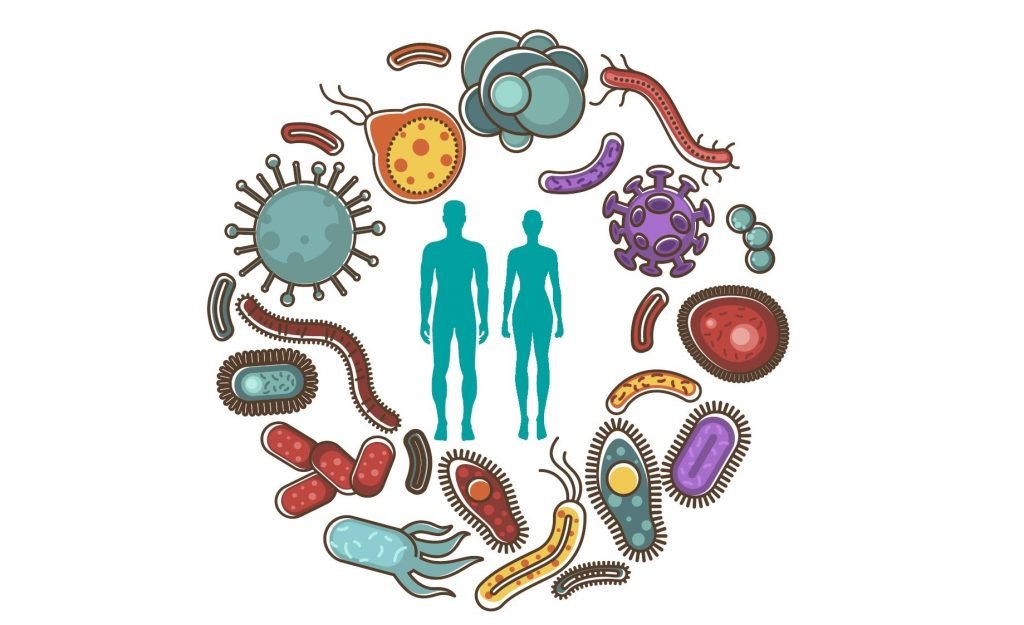 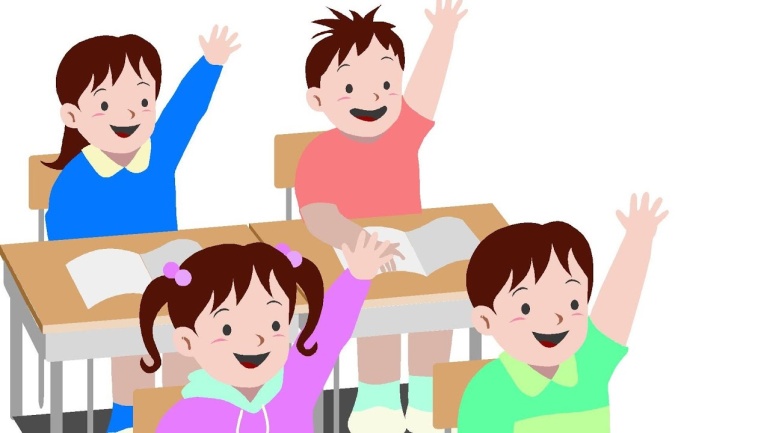 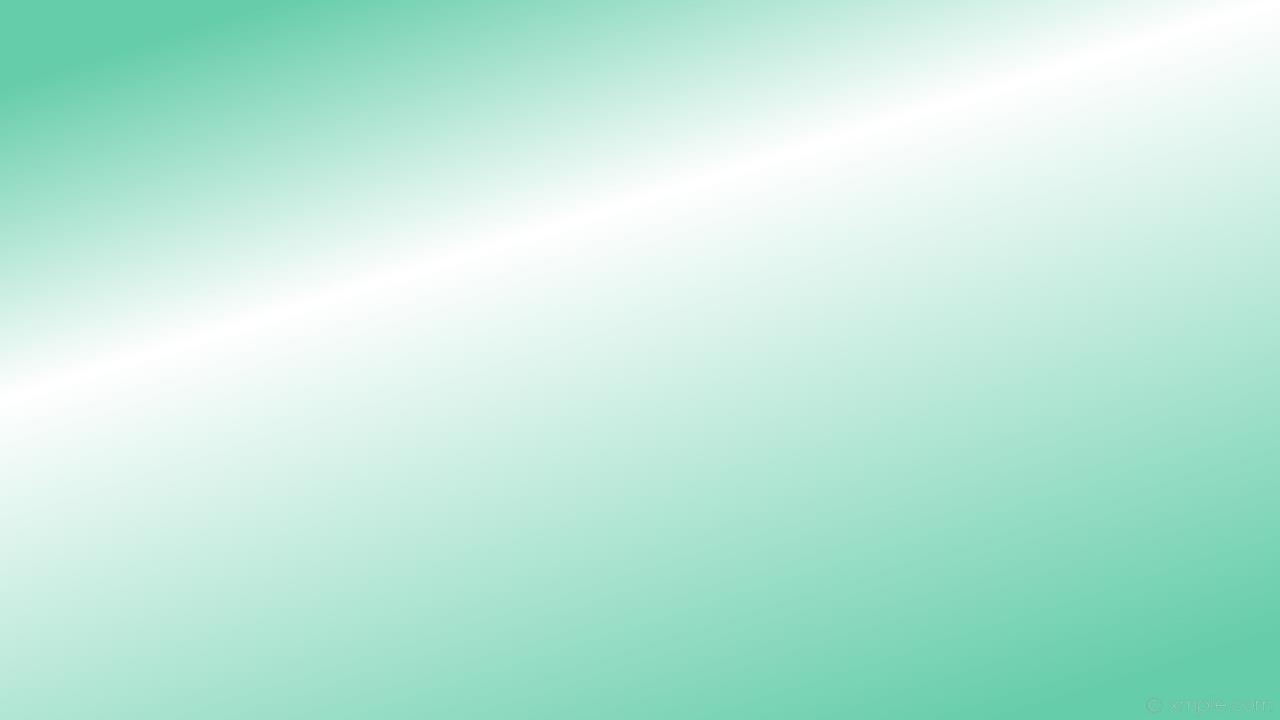 Материалы для поделки «Овощи и фрукты – полезные продукты» :
тесто;
гуашь и кисть;
скалка;
пергамент 
 доска;
стека (пластиковая вилка и др. для прорисовывания деталей).
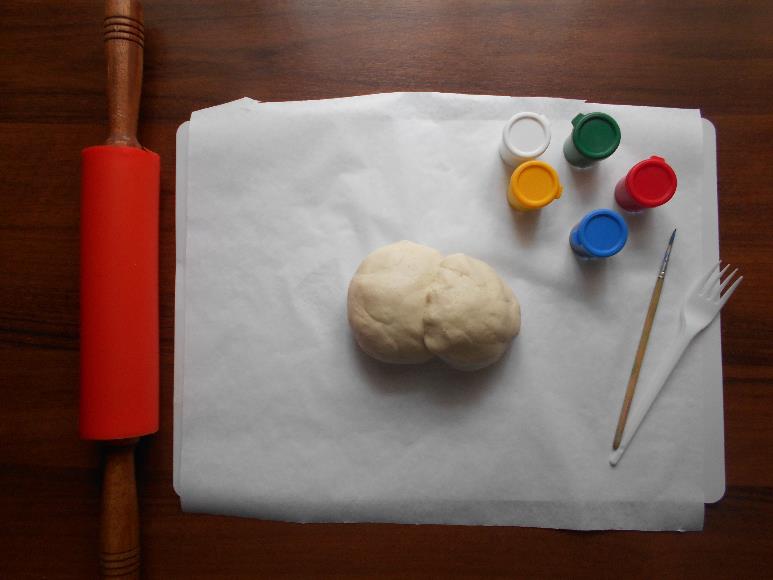 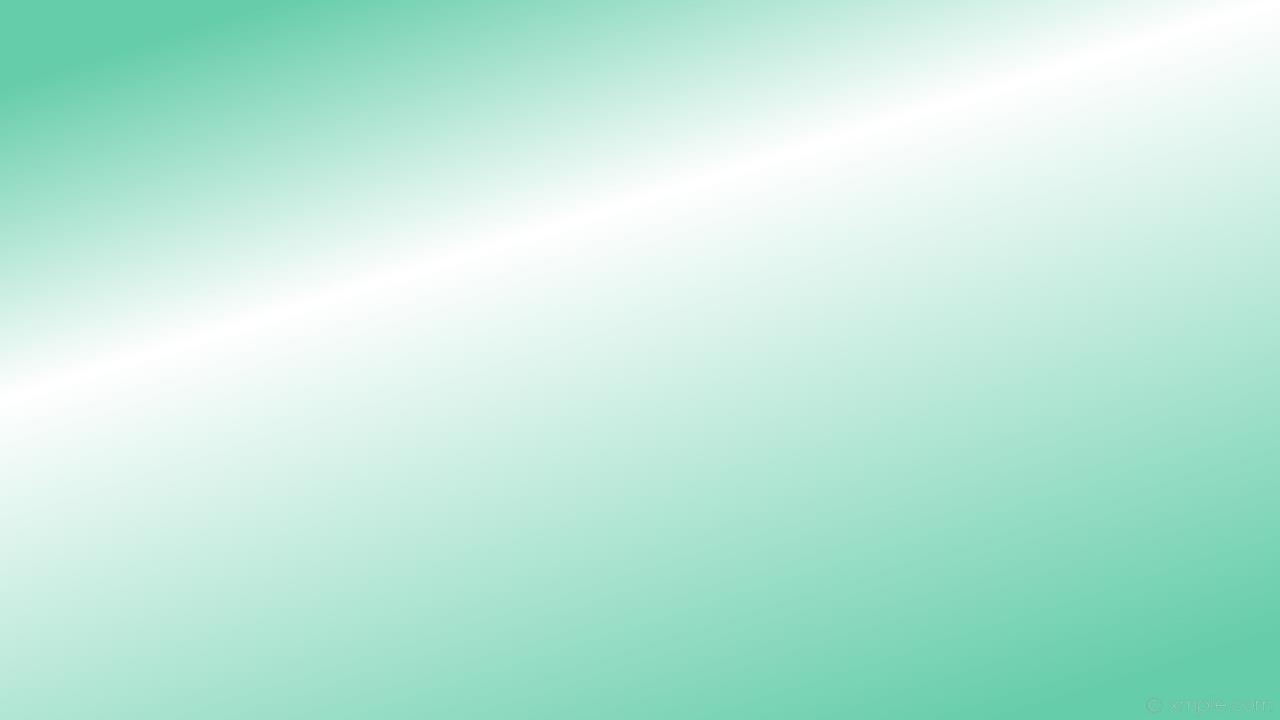 Делим тесто на две части: одна побольше, другая поменьше. 
Берём меньшую часть, делим на несколько кусочков. Окрашиваем их в  цвета выбранные по желанию. Для это постепенно понемногу добавляем краситель и перемешиваем.
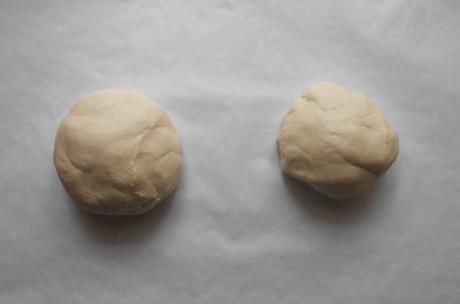 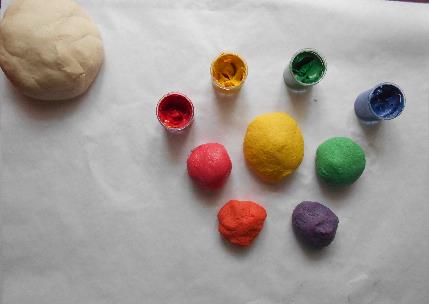 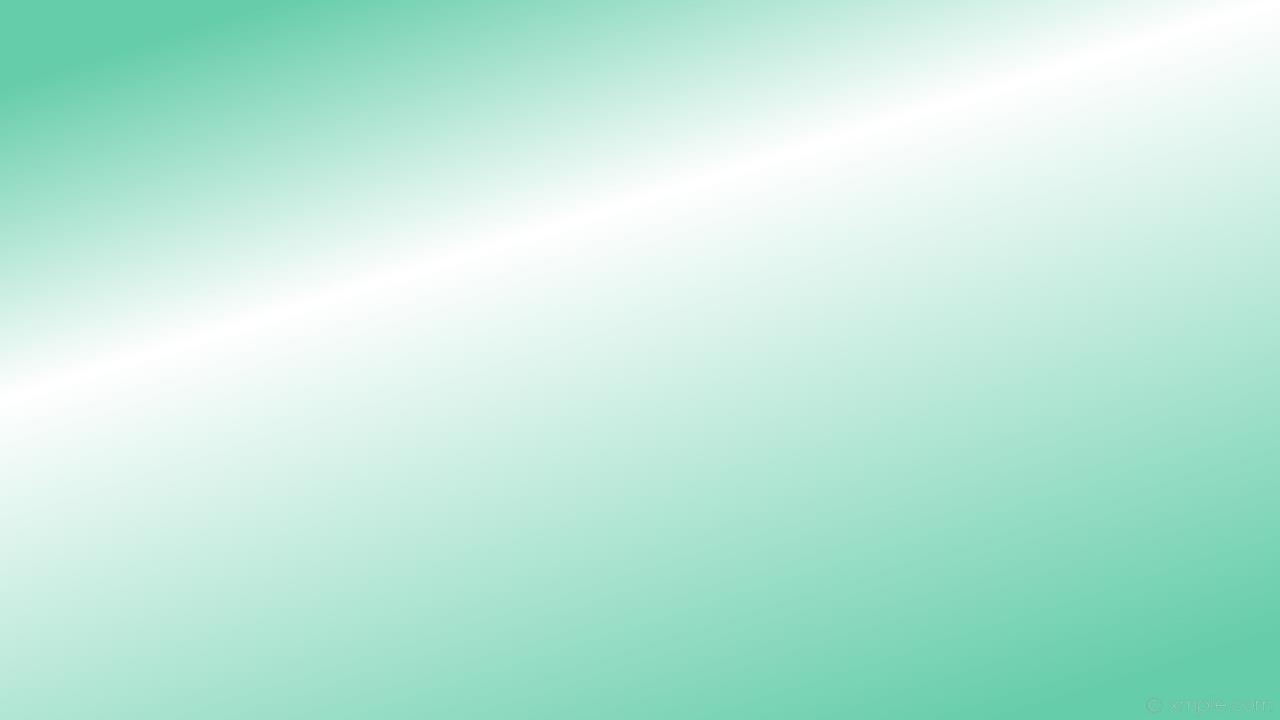 Теперь берём большую часть. Скатываем в шар и раскатываем аккуратно скалкой в диск. Он должен быть не слишком тонким. Это основа для панно.
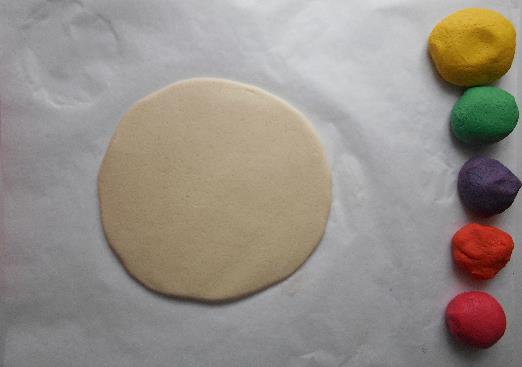 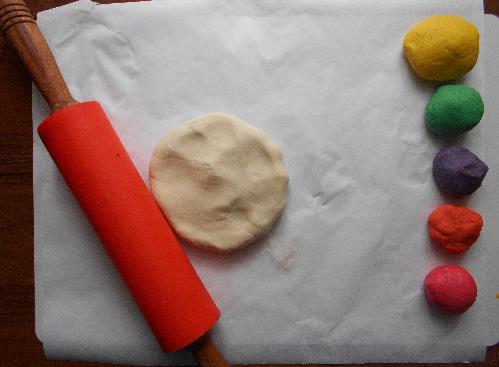 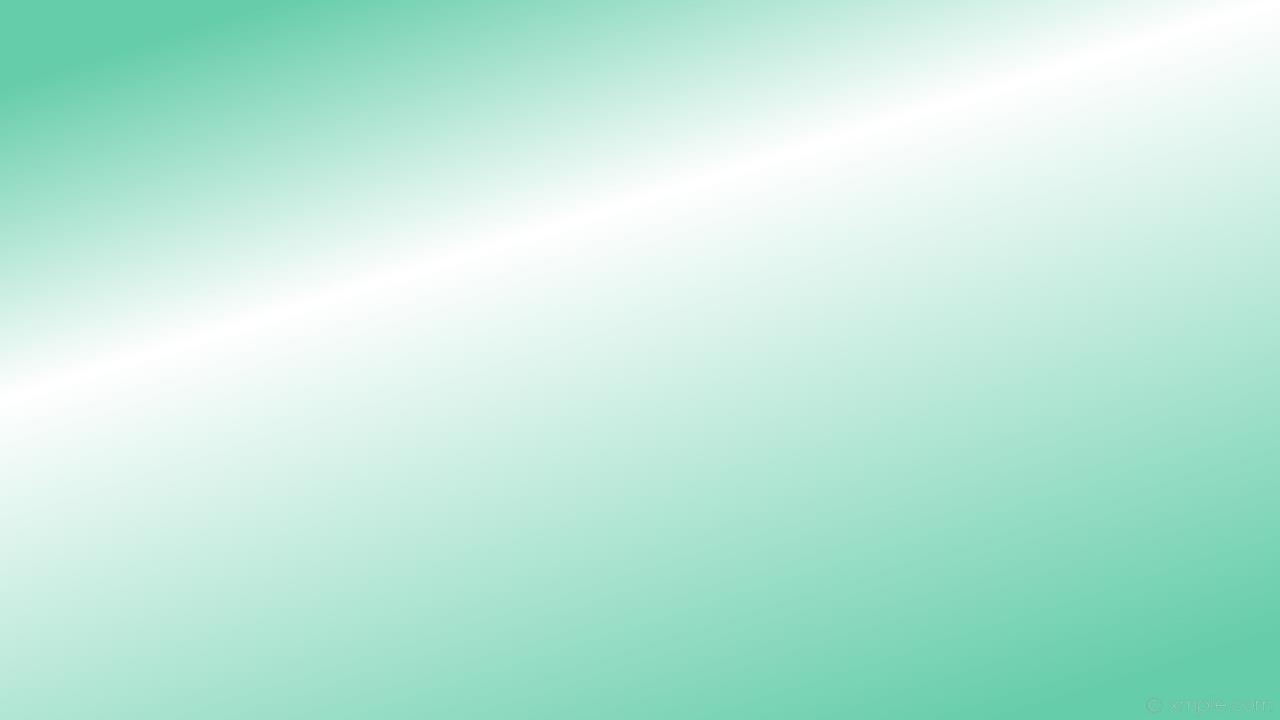 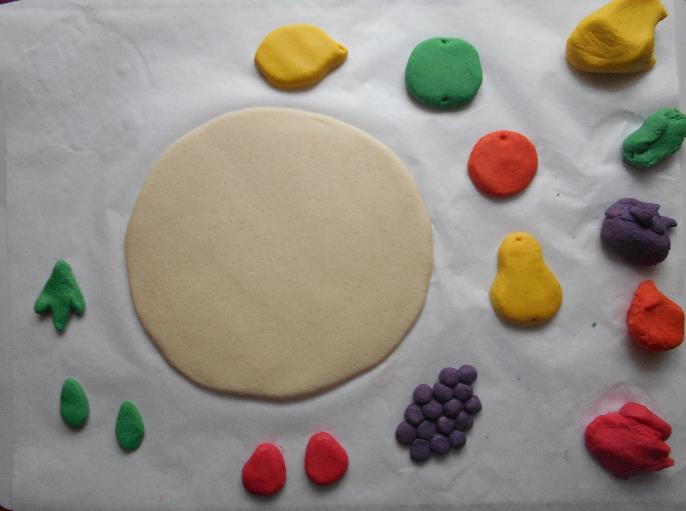 Из окрашенных кусочков теста вылепливаем фрукты, ягоды или овощи по желанию. Немного сплющиваем их.
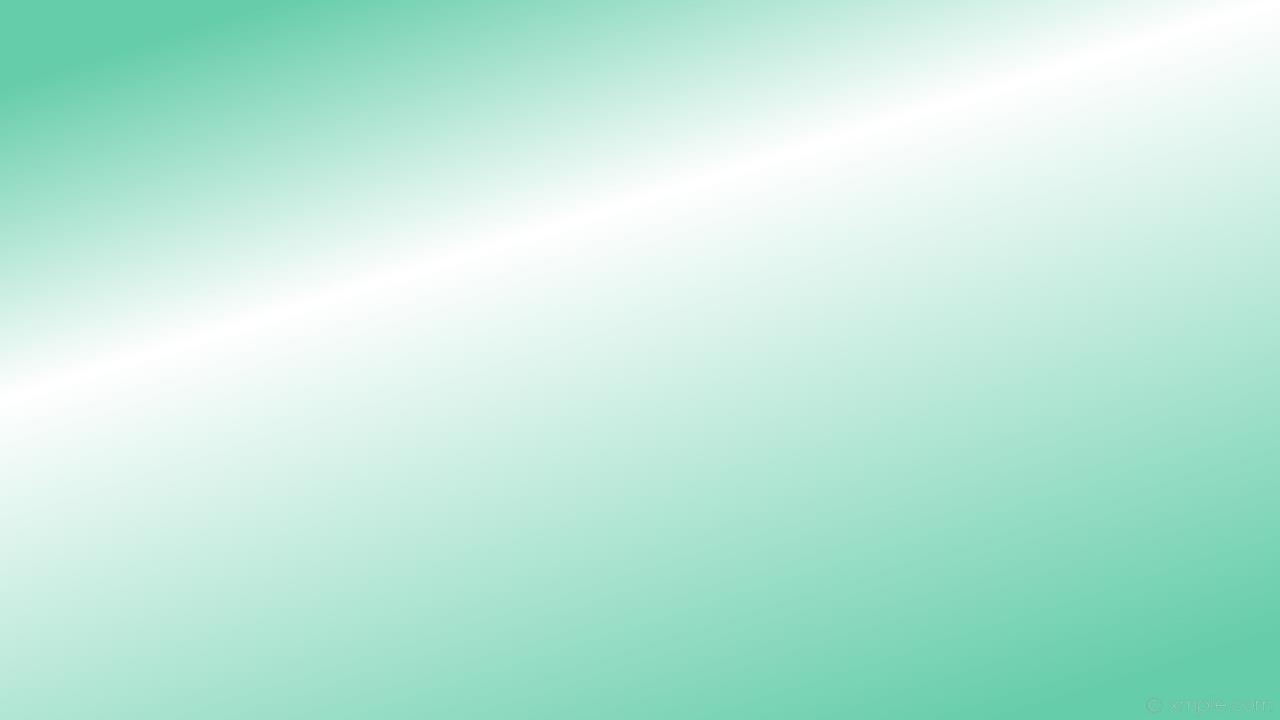 Красиво располагаем фрукты на тарелке. Можно прорисовать жилки на листиках, точки и т.д. Аккуратно спичкой проделываем две дырочки, чтобы потом продеть в них ленту.
	Оставляем готовую композицию сушиться на воздухе, либо в духовом шкафу при минимальной температуре.
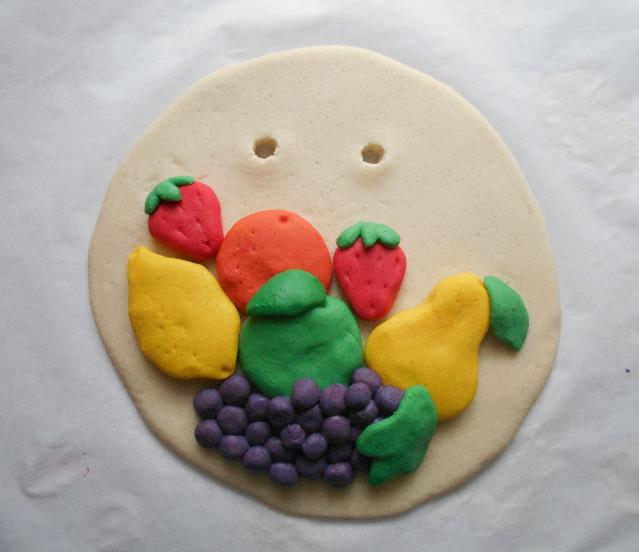